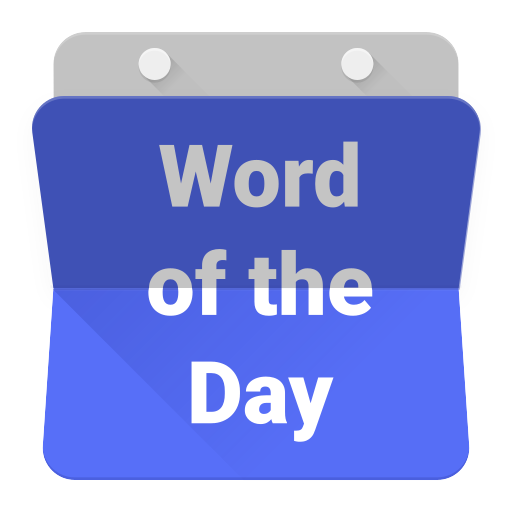 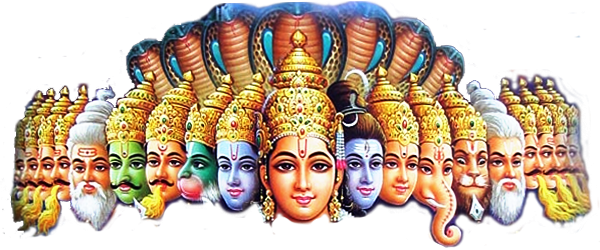 suami
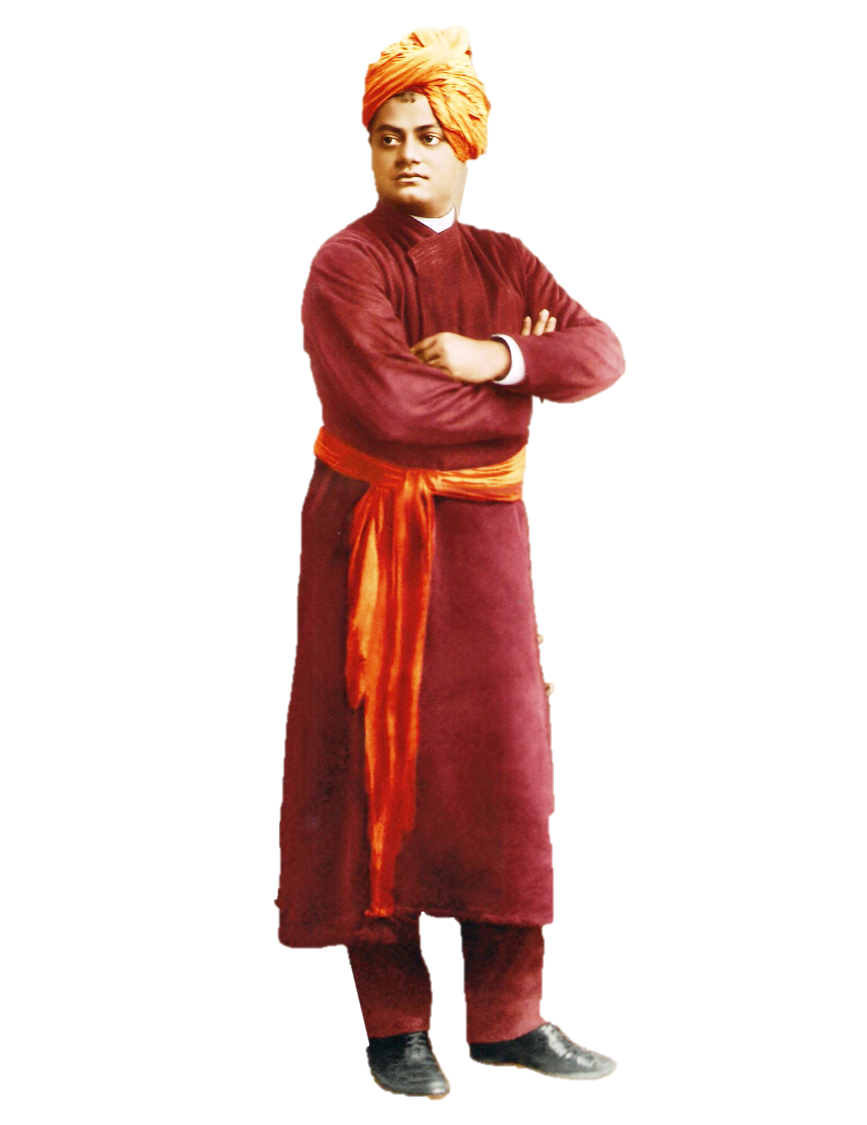 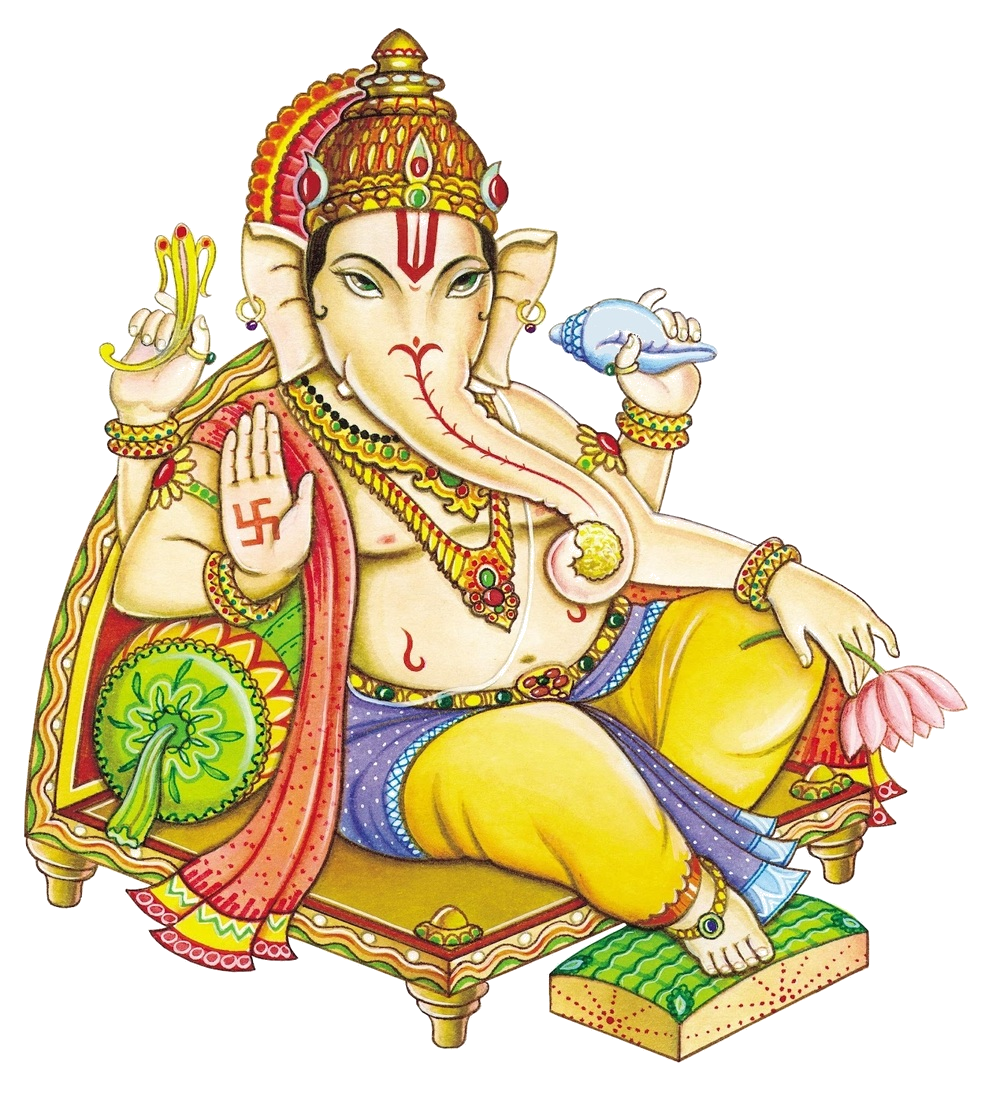 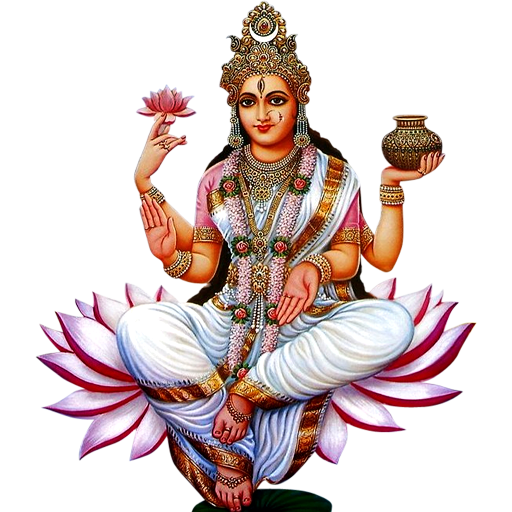 suami
You must think that “suami”, pronounced “sue-ar-mi”,  is the Indonesian word for a “Hindu religious teacher” or “swami”, right? 
Sorry to disappoint you but the noun “suami” means “husband” in Indonesian.
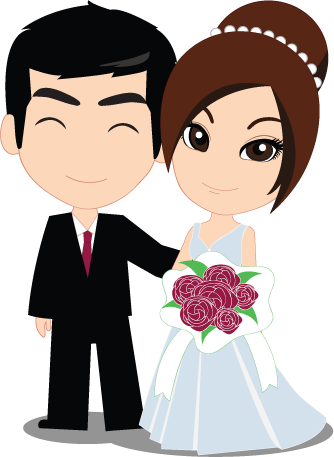 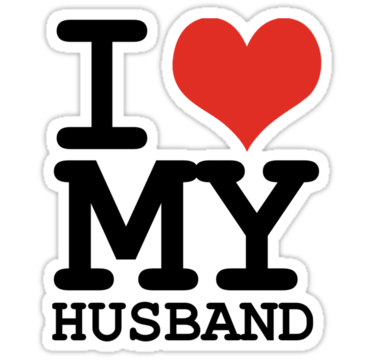 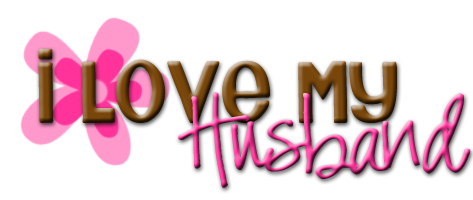 suami
As you can see from the following images, the typical western “suami”, bears very little resemblance to a Hindu “swami”.
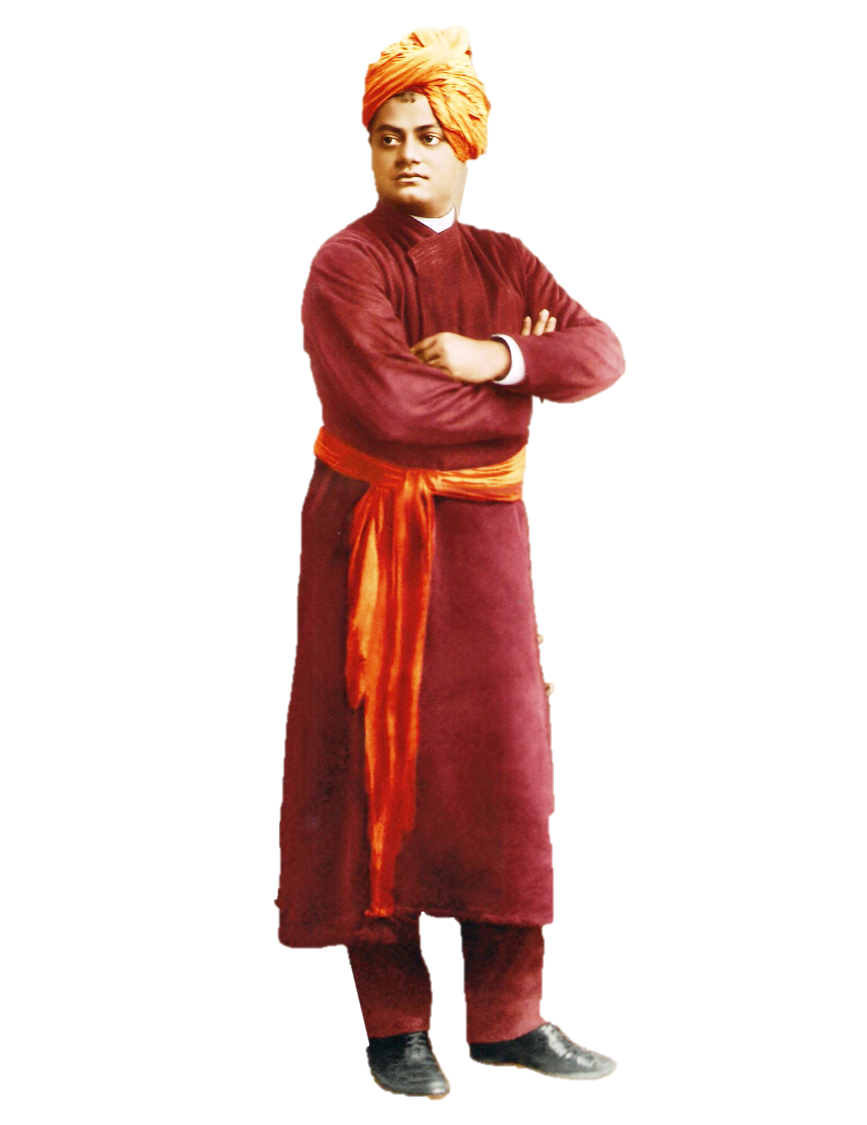 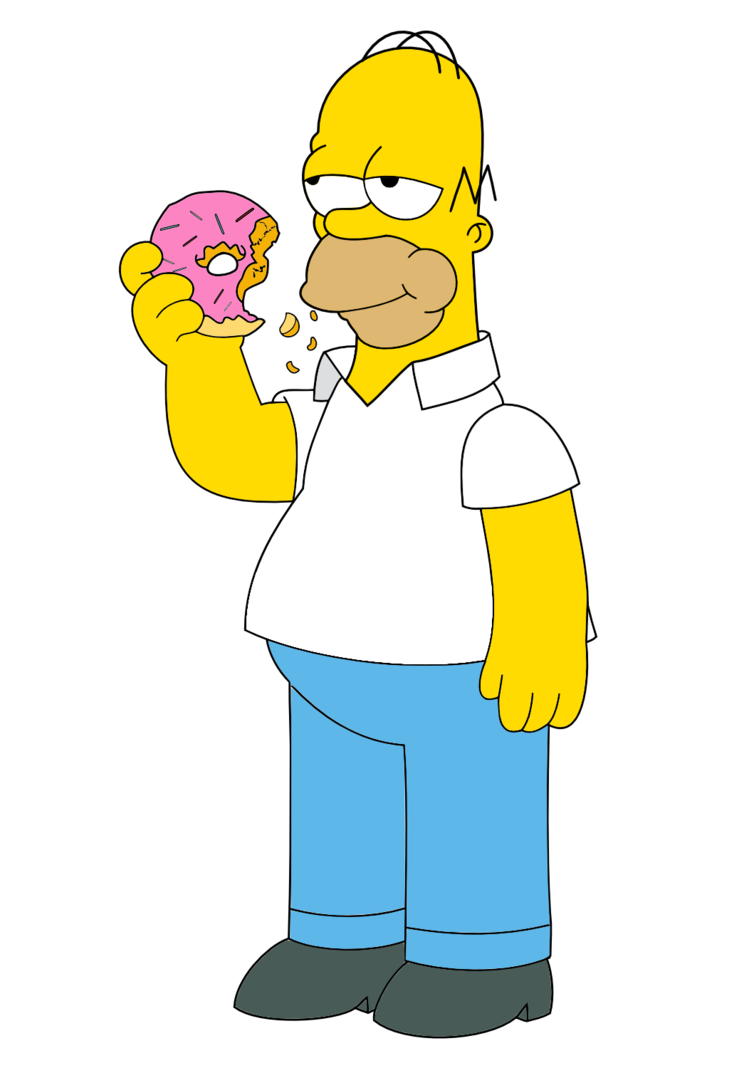 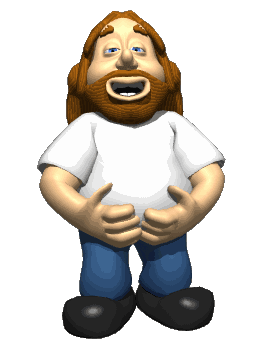 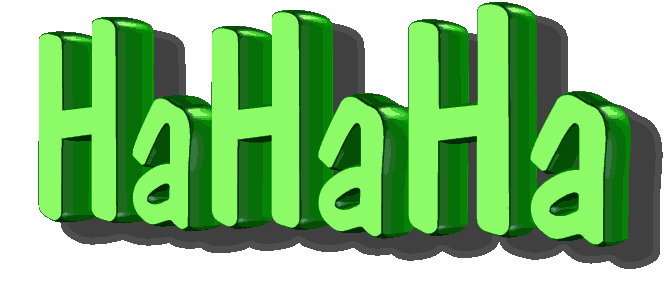 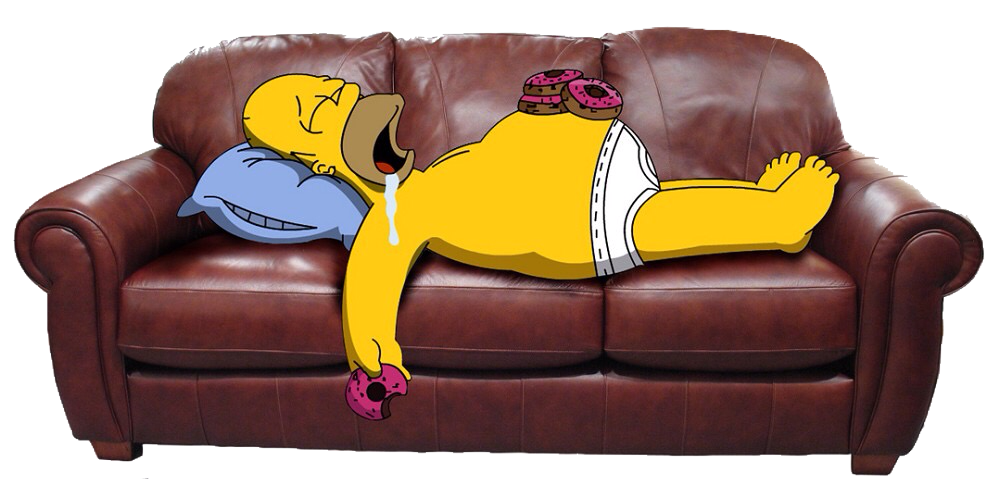